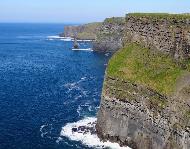 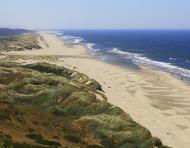 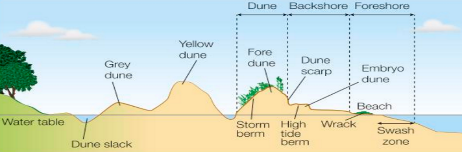 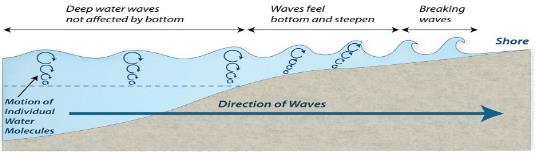 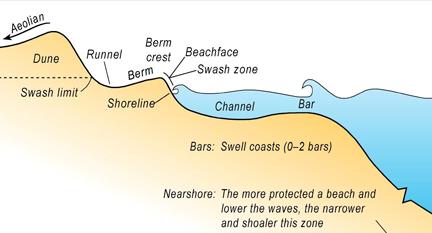 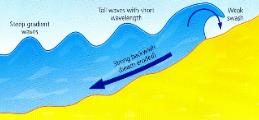 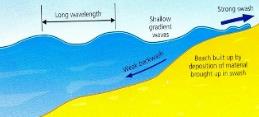 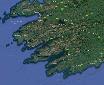 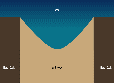 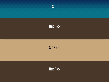 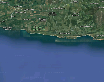 Dynamic Landscapes: Coastal Landscapes and Change
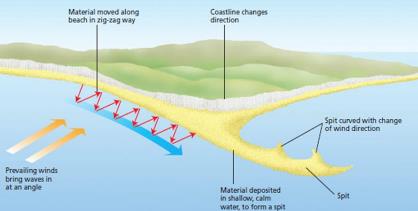 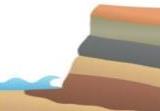 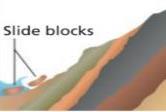 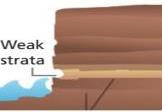 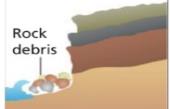 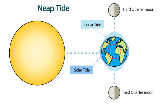 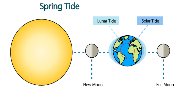 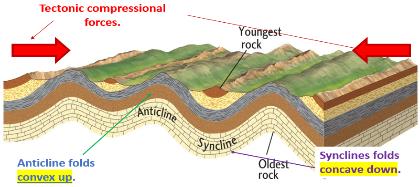 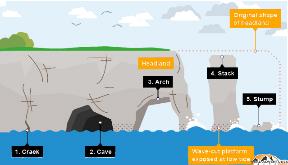 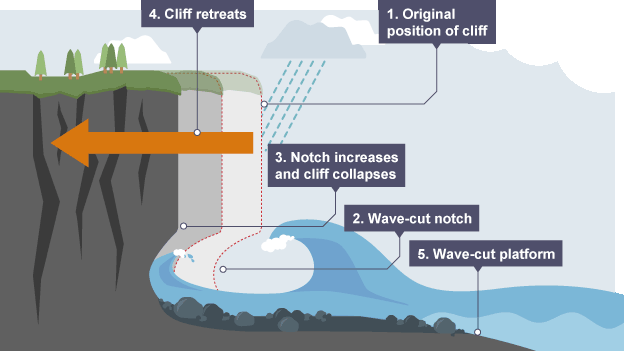 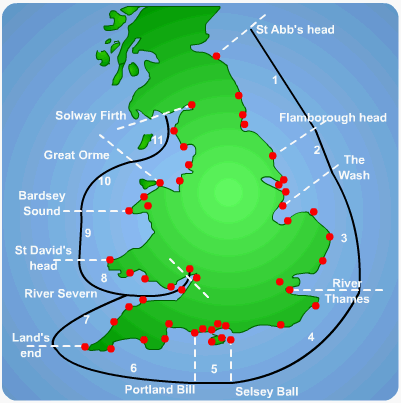 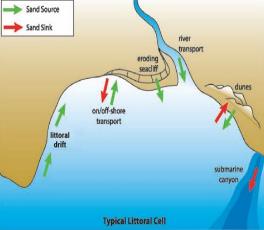 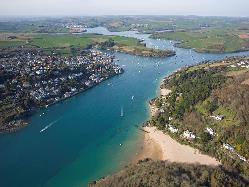 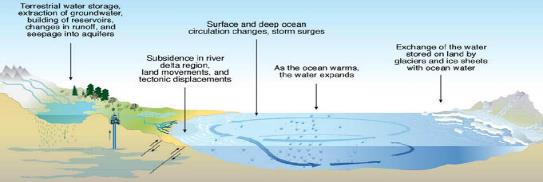 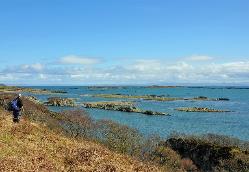 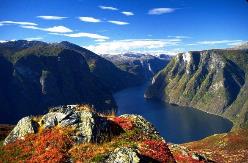 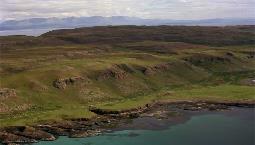 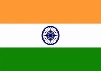 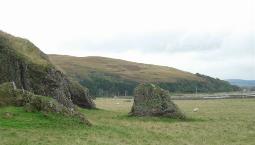 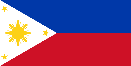 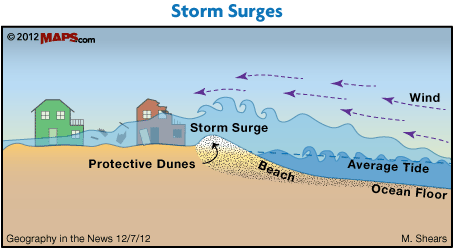 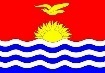 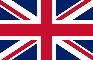